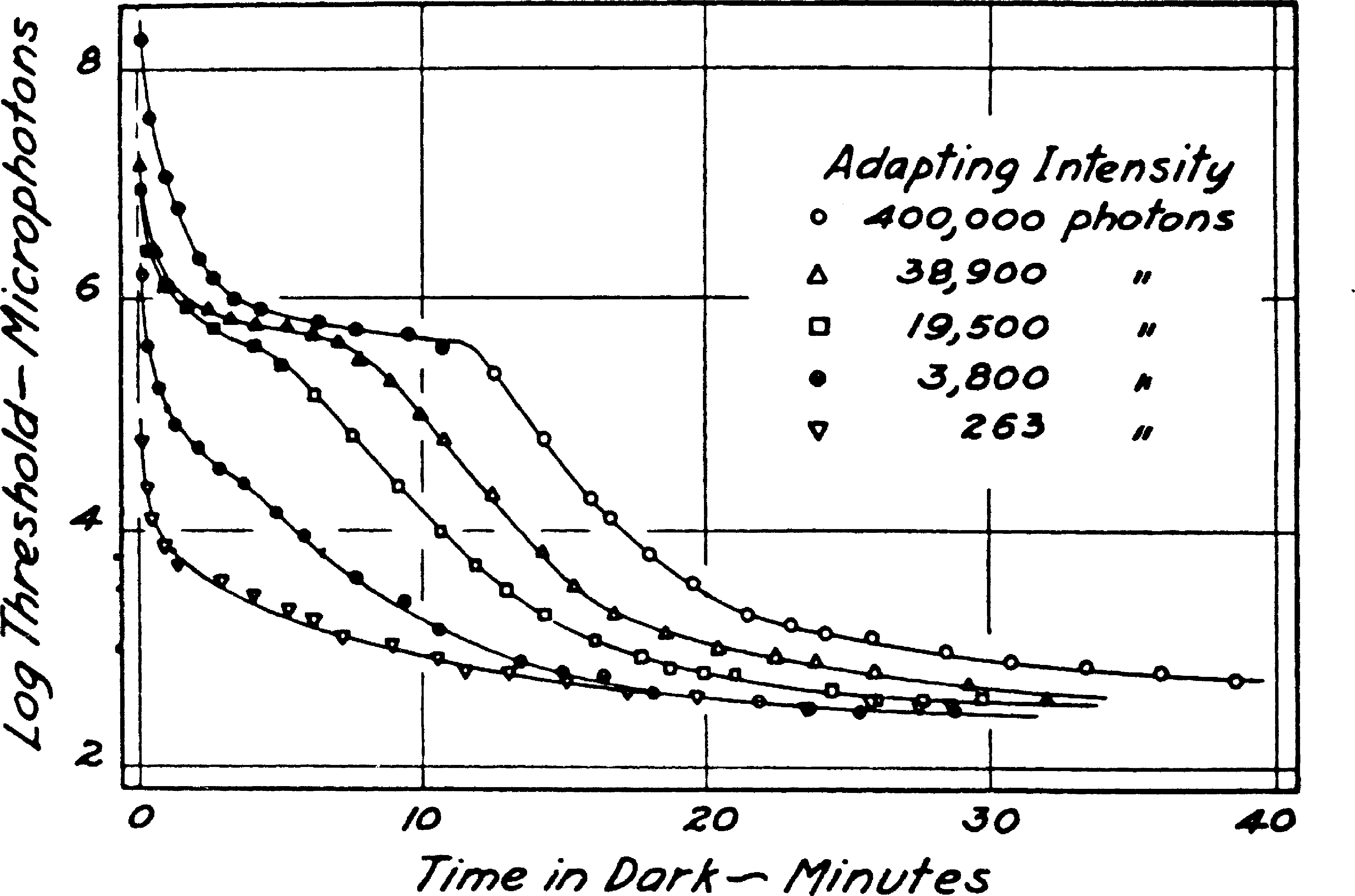 Rods plus Cones
Rod/Cone break
Rods only
Lowest threshold – 
Maximum sensitivity
[Speaker Notes: The original graph is from Hecht, Haig, and Chase (1937). This was reproduced in Reuter (2011). 
https://www.sciencedirect.com/science/article/pii/S0042698911003105#f0005]